VUXENPSYKIATRIN SKARABORGS SJUKHUS
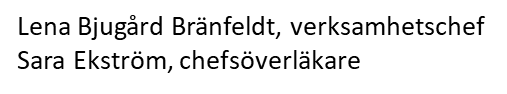 2021-12-09
Det goda livet
– Tillsammans för god vård och hälsa
Upplägg
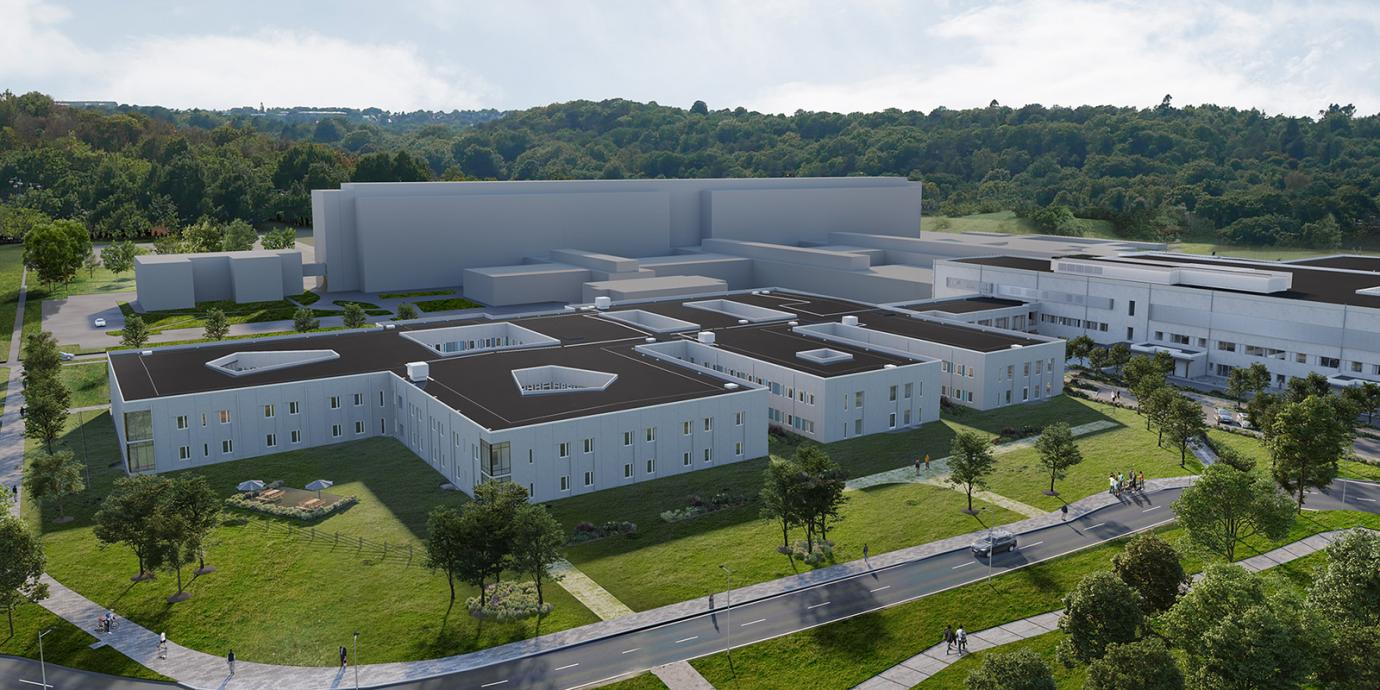 Viktiga siffror
Organisation
Höjdpunkter 2020-2022
Utmaningar
2021-12-09
Det goda livet
– Tillsammans för god vård och hälsa
Viktiga siffror
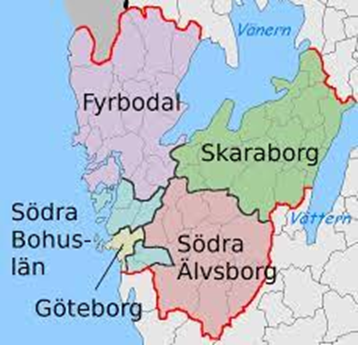 Upptagningsområde Skaraborg – 
265 000 invånare
Högre andel äldre i Skaraborg jmf med snittet i Västra Götalandsregionen
Cirka 400 anställda medarbetare på kliniken
11 000 unika patienter i öppenvård
       (ca 5 procent av vuxna befolkningen)
Vi samverkar med 15 olika kommuner
2021-12-09
Det goda livet
– Tillsammans för god vård och hälsa
Organisation
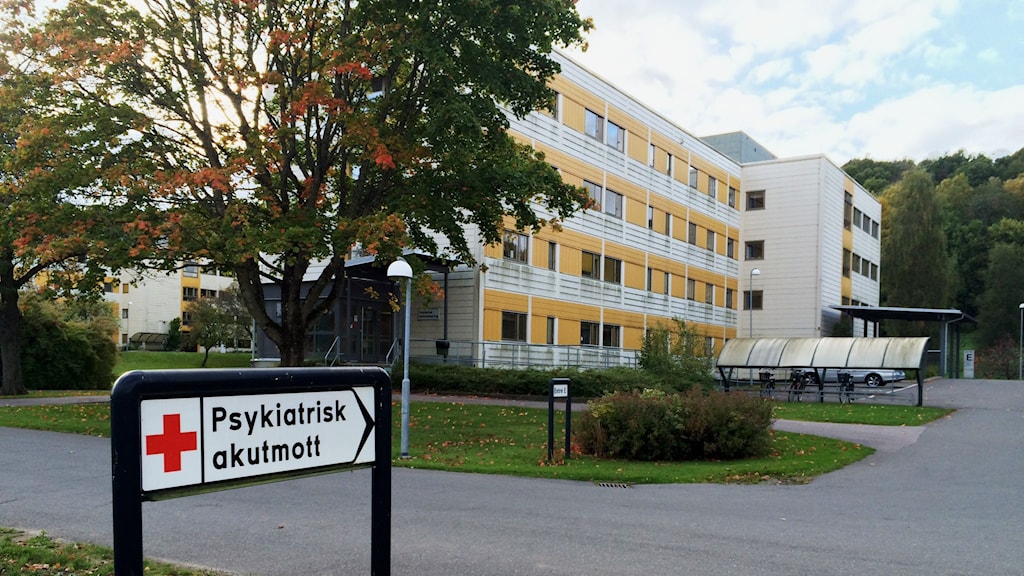 Heldygnsvård i Falköping: 58 vårdplatser
Rättspsykiatri i Falköping: 24 vårdplatser
Psykiatrimottagning Skövde
Psykiatrimottagning Lidköping
Psykiatrimottagning Falköping
Psykiatrimottagning Mariestad
2021-12-09
Det goda livet
– Tillsammans för god vård och hälsa
Höjdpunkter 2020-2022
Flytt till nya lokaler i Skövde
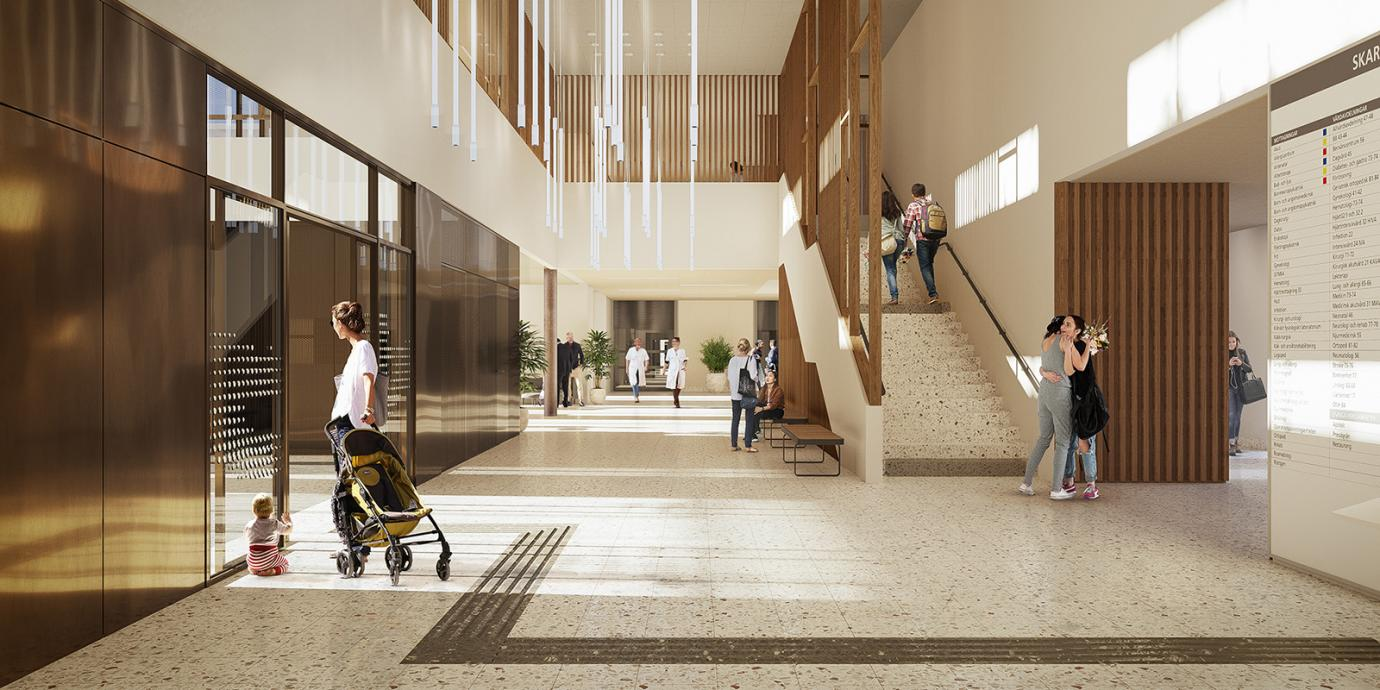 Film Digital rundvandring i nya psykiatriblocket on Vimeo
Byggt för 66 vårdplatser
Psykiatri akutvårdsavdelning: 10 vårdplatser
Beroende: 8 vårdplatser
Allmänpsykiatri 2 avdelningar: 16 vårdplatser x2
Psykos: 16 vårdplatser
2021-12-09
Det goda livet
– Tillsammans för god vård och hälsa
Läkargruppen växer
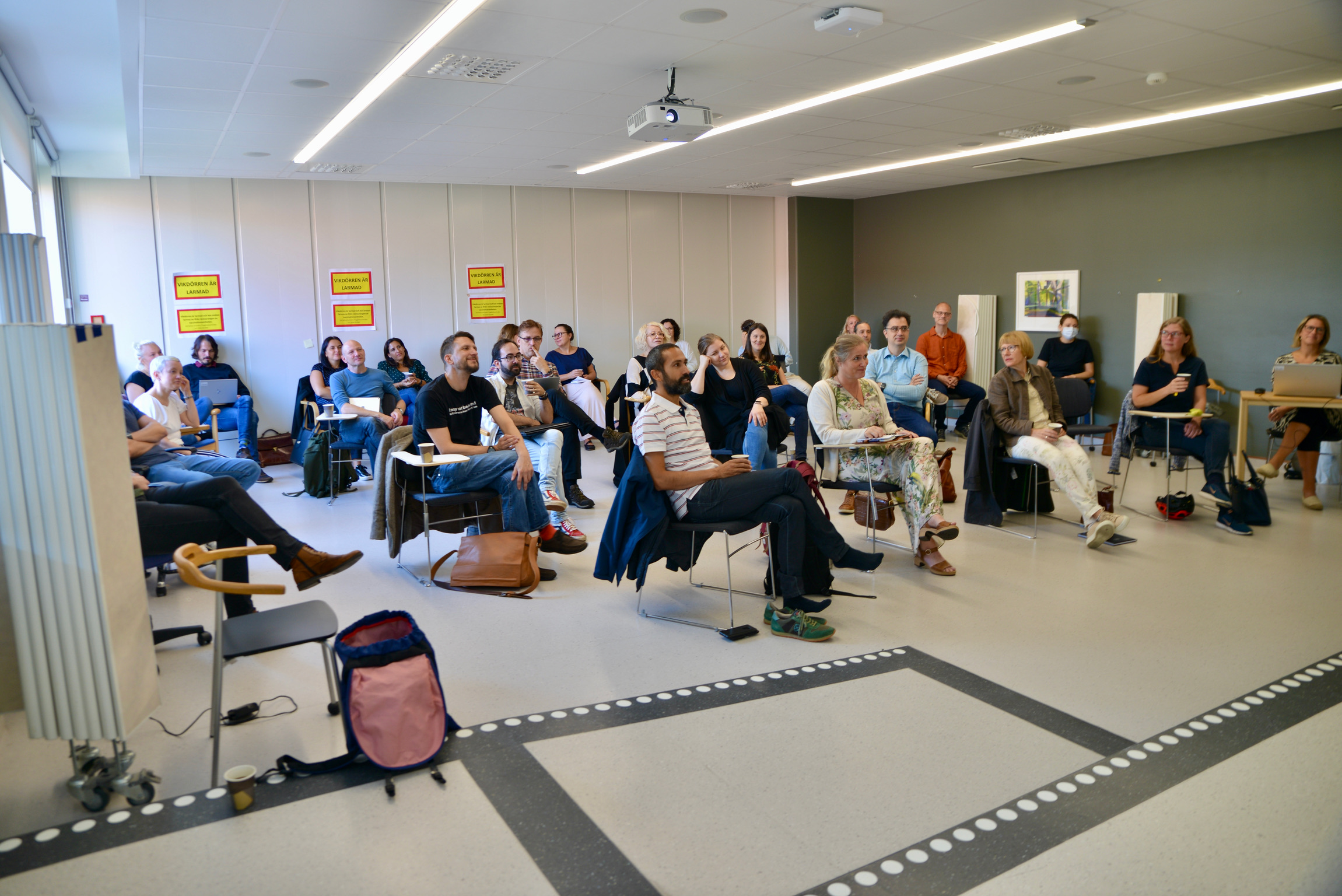 - 28 Specialister
- 12 ST-läkare
- 5 underläkare
- Ca 13 AT-läkare från Skövde       och Lidköping
2021-12-09
Det goda livet
– Tillsammans för god vård och hälsa
Några höjdpunkter
Vuxenpsykiatrin har mött patienter vid 7000 fler tillfällen under de första 10 månaderna 2021
Kliniken har fått AT-läkarnas handledarpris både från Skövde och Lidköping 
AT-ranking 2021: Bästa psykiatriklinik i Västra Götalandsregionen, 6e bästa placering i Sverige
Kandidater från Göteborgsuniversitet för första gången – 4/4 i betyg på placeringen
Sjuksköterskeskola sommaren 2021
Huvudledaransvar för BT-läkare – start nov 2021
Beslut om att var värd för METIS-kurs (Kurs för psykiatriska specialiteter) – klinikens första
2021-12-09
Det goda livet
– Tillsammans för god vård och hälsa
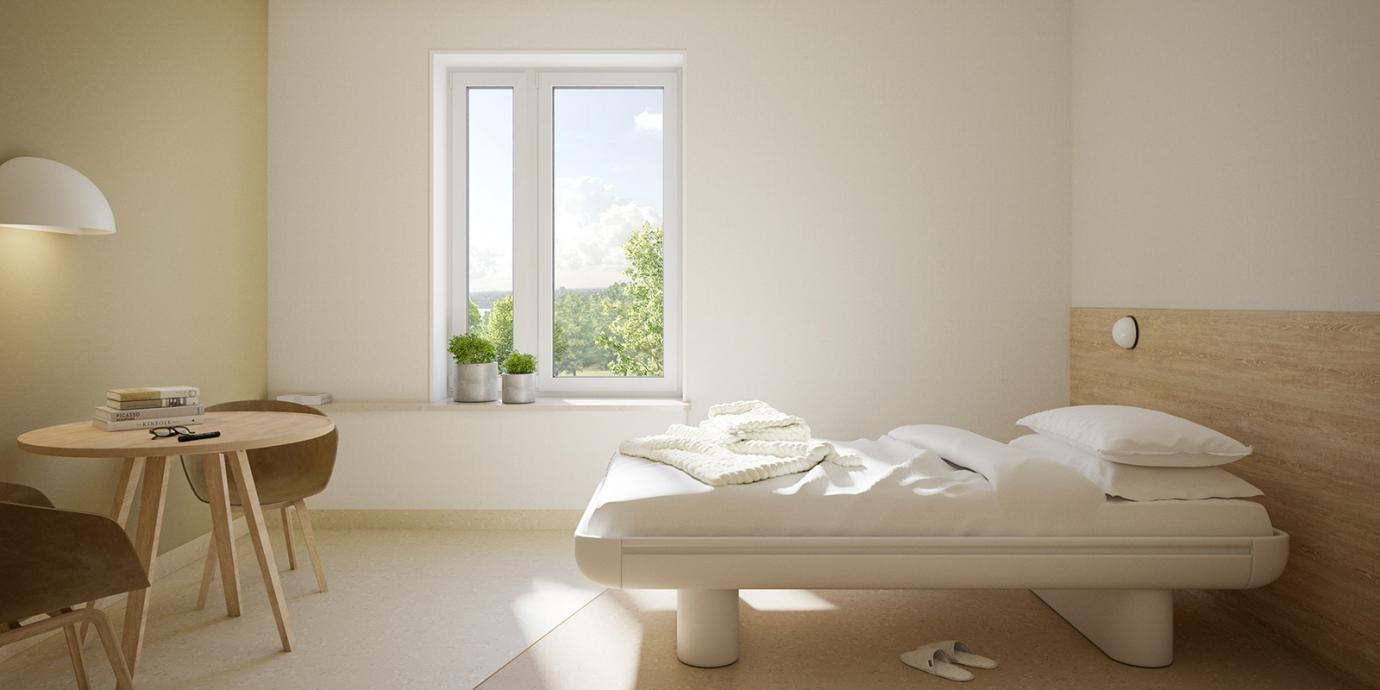 Satsning på beroendevården
Tagit över medicinska ansvaret för LARO-mottagningen (Läkemedelsassisterad behandling vid opioidberoende) 
Utbildar två specialister till beroendemedicinare
Tydligare beroendeprocess på våra psykiatriska öppenvårdsmottagningar
Samverkan med socialtjänsten
2021-12-09
Det goda livet
– Tillsammans för god vård och hälsa
Produktion- kapacitetsplanering
Affektiva teamet – Skövde
Psykosårshjul – uppföljning av stabila psykospatienter
Individuell psykoterapi 
Neuropsykiatriska (NP)-utredningar
Förstabesök
2021-12-09
Det goda livet
– Tillsammans för god vård och hälsa
Produktion- kapacitetsplanering sjuksköterska
2021-12-09
Det goda livet
– Tillsammans för god vård och hälsa
Psykosårshjul
2021-12-09
Det goda livet
– Tillsammans för god vård och hälsa
Produktion- kapacitetsplanering
Affektiva teamet – Skövde
Psykosårshjul – uppföljning av stabila psykospatienter
Individuell psykoterapi 
Neuropsykiatriska (NP)-utredningar
Förstabesök
2021-12-09
Det goda livet
– Tillsammans för god vård och hälsa
Utmaningar 2021-2022
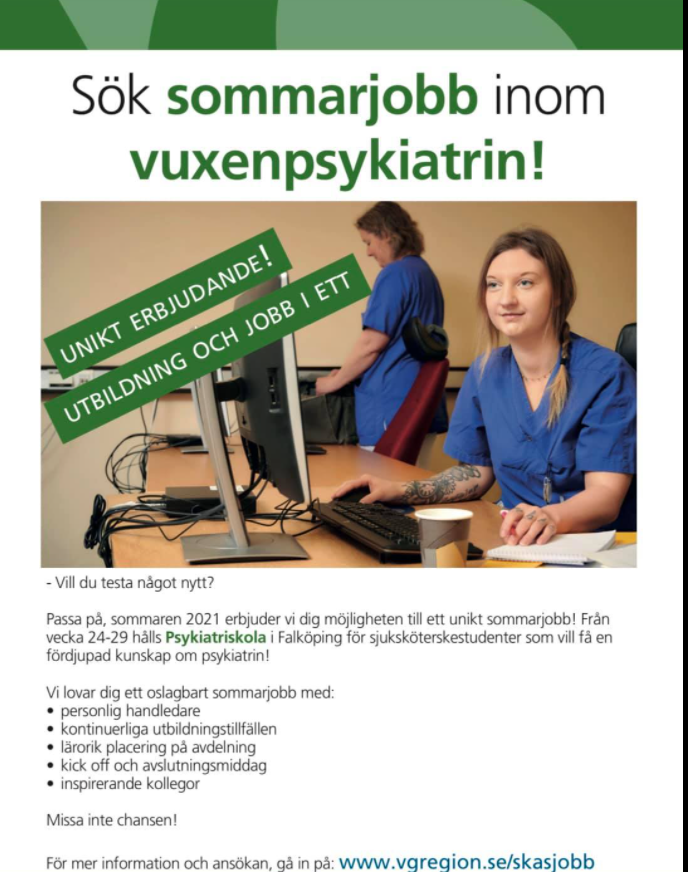 Sjuksköterskebemanning i heldygnsvård
Få upp grundbemanningen
Erbjuda generöst med introduktion ”välkomstpaket”
Rotation med sjuksköterskor från öppenvården
Tydlig fortutbildning i tjänsten – utbildningstrappa
Skapa tydlig ”vi-känsla”
2021-12-09
Det goda livet
– Tillsammans för god vård och hälsa
Bra kvalitet i vården
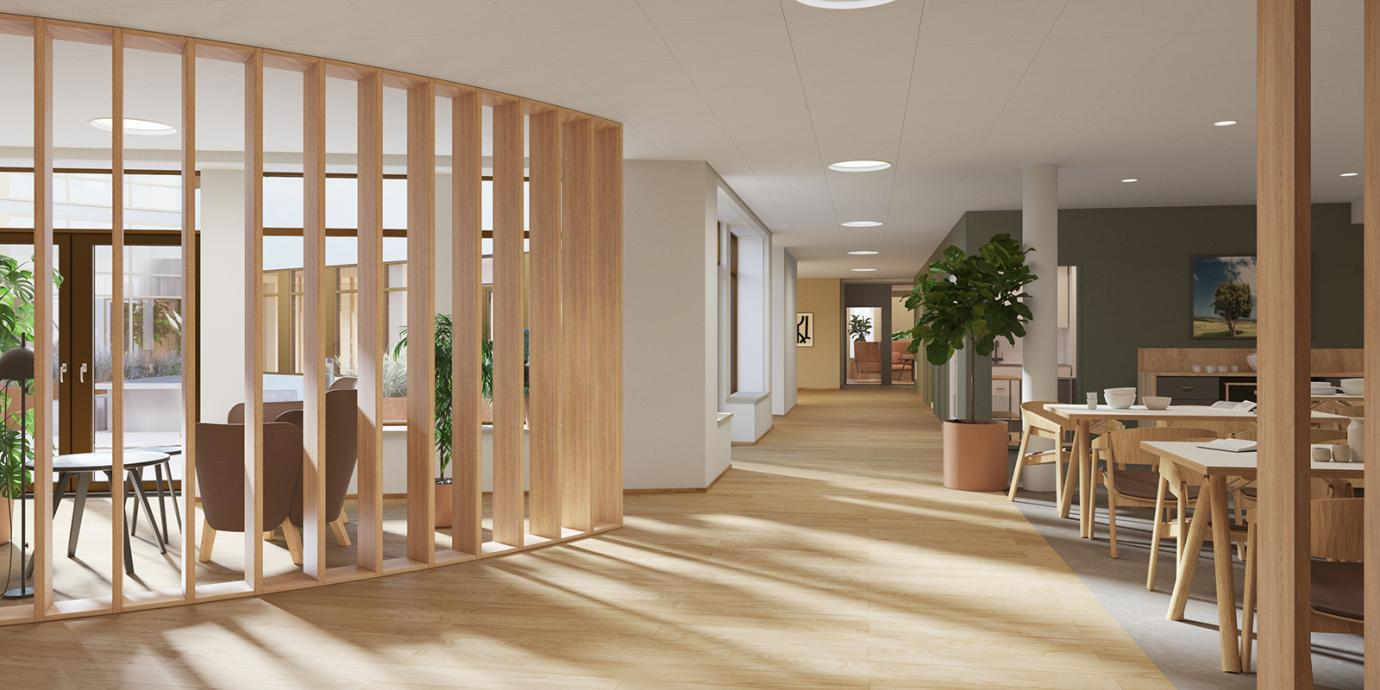 Erbjuda vård till stor mängd patienter inom processerna, exempelvis patienter med neuropsykiatriska diagnoser
Tillgång till likvärdig vård i hela Skaraborg
Hålla uppe produktionen
2021-12-09
Det goda livet
– Tillsammans för god vård och hälsa
TACK FÖR OSS!